DEPARTAMENTO DE CIENCIAS ECONÓMICAS, ADMINISTRATIVAS Y DEL COMERCIO
CARRERA DE ADMINISTRACIÓN DE EMPRESAS
TEMA: La gestión del capital humano y su incidencia en la competitividad de las PYMES del sector manufacturero del DMQ.

AUTORES: Chauca Lindao Roger Javier
	               Herrera Pérez Diana Carolina

			DIRECTOR: Dr. Obando Changuán Marcelo Patricio
Sangolquí, 2022
Índice
2
1
6
Problema
Marco Referencial
7
2
Metodología
Justificación
8
3
Resultados
Objetivos
9
4
Propuesta
Hipótesis
Conclusiones y Recomendaciones
5
10
Marco Teórico
1. Problema de investigación
3
Figura 1
Composición de la industria manufacturera por actividad
Al 2018, tuvo una participación en la economía del 17,3%.
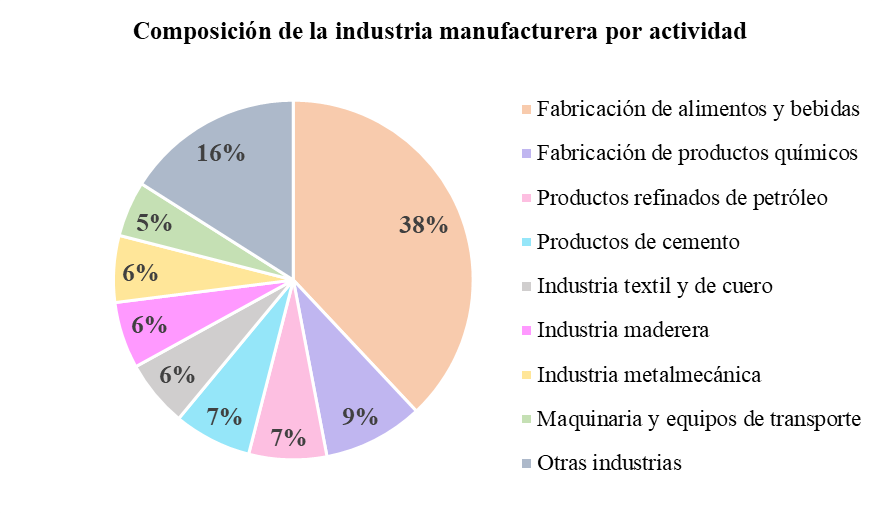 Entre el año 2019 y 2020 fue la industria con mayor participación en el PIB 12,2% decreció 5,2%.
Para el año 2021 se presentaron sectores que han crecido, mantenido y decrecido en su participación.
Nota. El gráfico representa la composición de la industria manufacturera por actividad 2016 en relación de la producción industrial.
4
Factor externo
Deficiente inversión en activos intangibles.
Gestión inadecuada del talento humano.
Situación económica.
Disminución de la productividad.
Evolución del mercado.
Alto nivel de estrés laboral.
Acceso a materias primas.
Factor interno
Demanda de productos industrializados.
2. Justificación
5
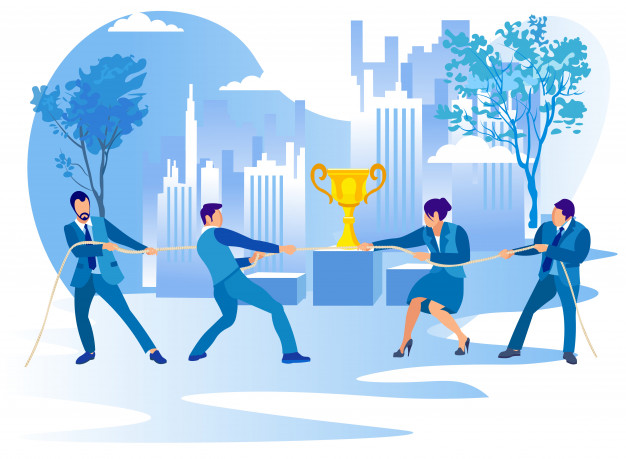 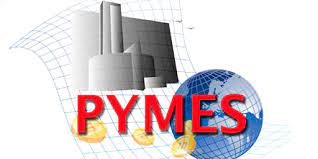 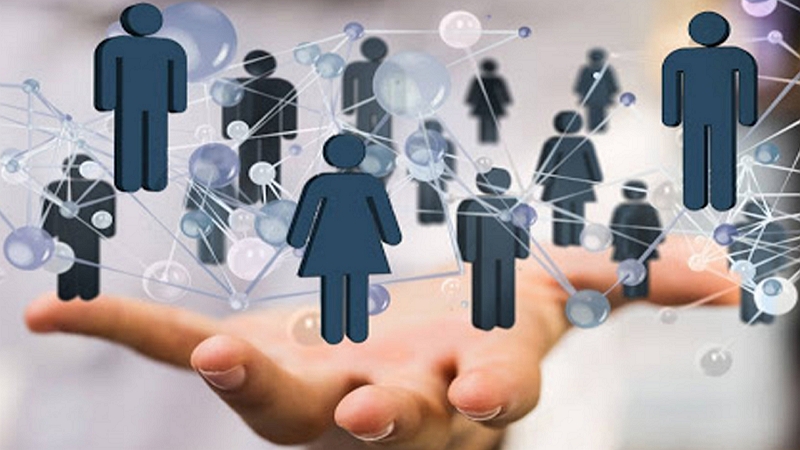 Mejor nivel de competitividad.
Impacto directo de la gestión del capital humano.
Pequeñas y medianas empresas.
General
3. Objetivos
Determinar la incidencia de la gestión del capital humano en la competitividad de las PYMES del sector manufacturero del DMQ.
6
Específicos
Conocer la gestión del capital humano de las PYMES del sector manufacturero del DMQ.
Establecer la competitividad de las PYMES del sector manufacturero del DMQ.
Correlacionar la gestión del capital humano con la competitividad de las PYMES del sector manufacturero del DMQ.
Proponer estrategias de gestión del capital humano para mejorar la competitividad de las PYMES del sector manufacturero del DMQ.
4. Hipótesis
7
H0: La gestión del capital humano no está relacionado con la competitividad de las PYMES del sector manufacturero del DMQ.
H1: La gestión del capital humano está relacionado con la competitividad de las PYMES del sector manufacturero del DMQ.
5. Marco Teórico
8
Evolución del capital humano
1950 Solow
Modelo de crecimiento económico
1974 Mincer 
El valor de la experiencia
1961 Schultz
La inversión en la gente
1960 McGregor
Teoría X y Y
1964 Becker
Teoría del capital humano
Conceptualización de las variables
9
Modelo de competitividad del capital humano
Capital Humano
Competitividad
Conjunto de capacidades productivas.
Capacidad de una empresa para hacer rentable su negocio.
Considera un conjunto de variables y su relación.
10
6. Marco Referencial
2011
2016
2017
Cruz
Pérez & Pizarro
Pesantez
Aportes de la gestión del talento humano a la competitividad y a la solución de conflictos críticos de la organización.
El capital humano y su incidencia en la competitividad de las pequeñas y medianas empresas del sector manufacturero de la ciudad de Cuenca.
Competitividad en las empresas: las microempresas del sector manufacturero en Sincelejo, Colombia.
7. Metodología
11
Enfoque
Alcance
Unidad de análisis
Según el control de las variables
Según el espacio temporal
Fuentes de información
Población y muestra
Instrumento
-Recolección de datos en un momento determinado (2021)
Líderes responsables de la administración de las PYMES manufactureras del DMQ.
-No experimental
 -Transversal- Correlacional
-Descriptivo
-Correlacional
-Cuantitativo
-Primarias
-Secundarias
-PYMES del sector manufacturero 17.578
-24 subsectores de la industria manufacturera -Muestreo aleatorio simple y muestreo estratificado
-Encuesta
-Análisis de datos en SPSS25
Instrumento de medición
12
ENCUESTA
Estructura
Confiabilidad
Datos sociodemográficos
Dimensiones
Alpha de Cronbach = 0,920 (muestra 15 PYMES)
Capital humano
Innovación
Productividad
Competitividad
Población y muestra
13
Tabla 2 
Población de estudio
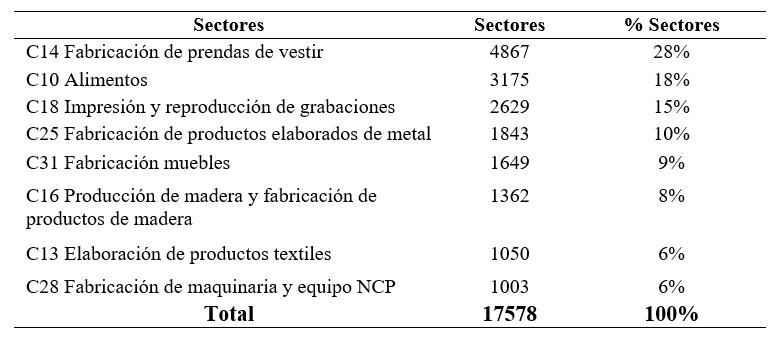 Nota. Tomado de Clasificación Nacional de Actividades Económicas, (p. 24), INEC. 2018.
14
Muestreo aleatorio simple
n= tamaño de la muestra 
N= tamaño de la población
p= probabilidad de éxito 
q= probabilidad de fracaso
Z= valor obtenido mediante niveles de confianza
e= límite aceptable de error muestral
n = 375.96 = 376 PYMES
q= 50%
N= 17578
p= 50%
Z= 95%
E= 5%
Muestreo estratificado
C14 Fabricación de prendas de vestir
nh= Número total de estrato 
n= muestra total 
N1= Número de elementos que compone cada estrato  
N= Universo Total
C10 Alimentos
8. Resultados
15
Figura 3 
Persona a entrevistar
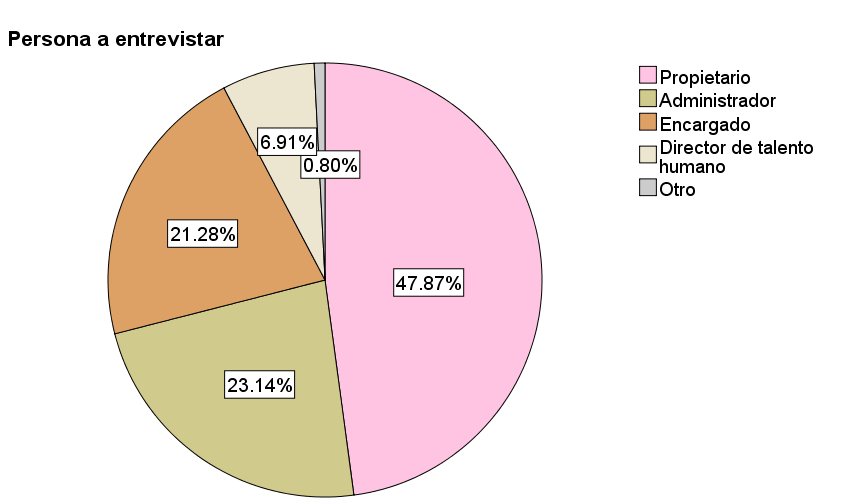 Figura 4 
Género
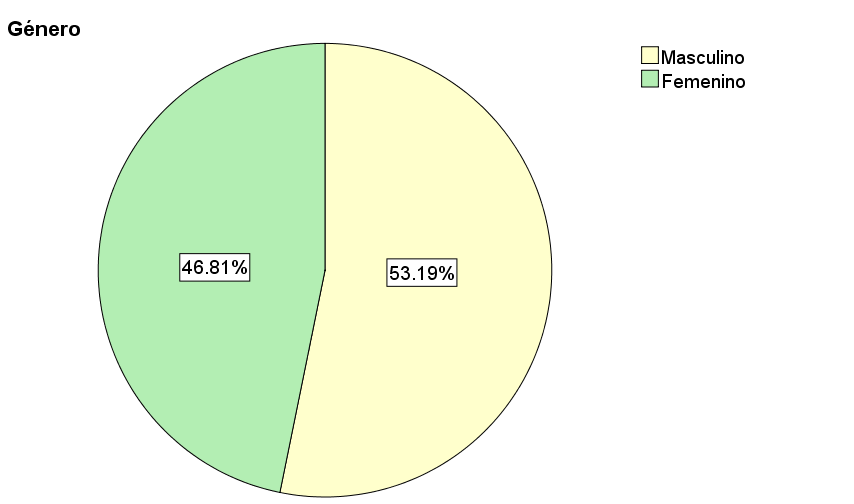 16
Figura 5 
Edad
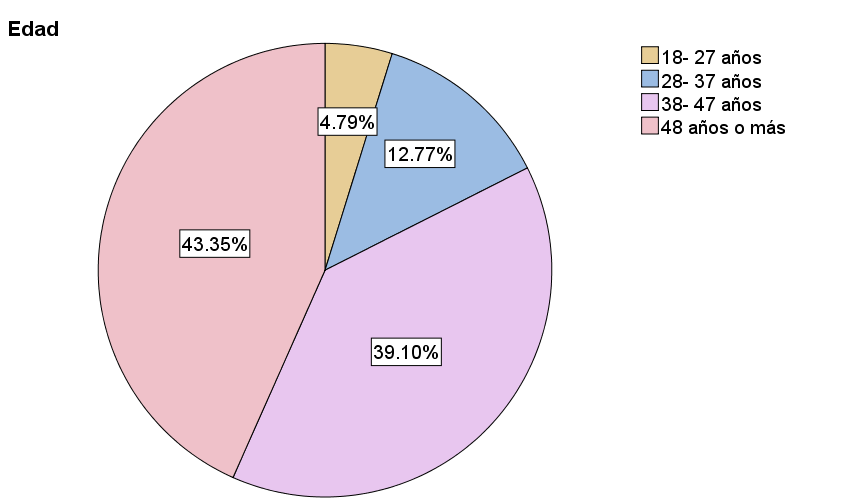 Figura 7 
Grado de instrucción
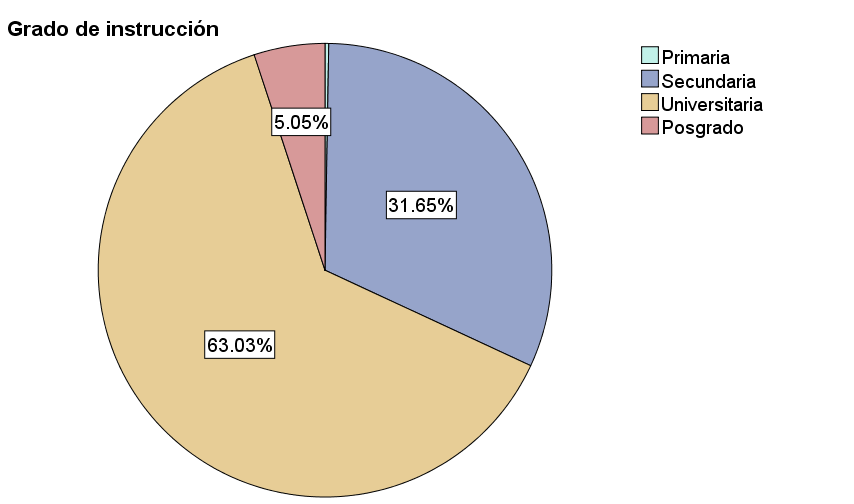 17
Figura 8  La empresa se considera
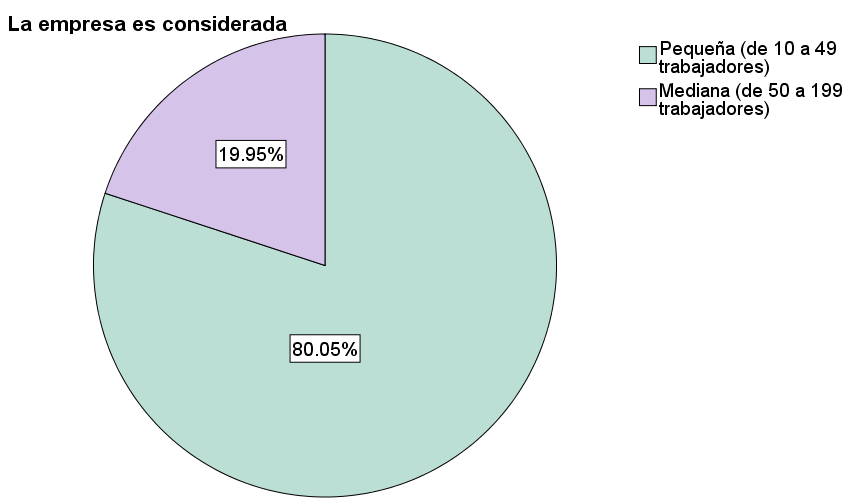 Figura 10 Sector de actividad económica
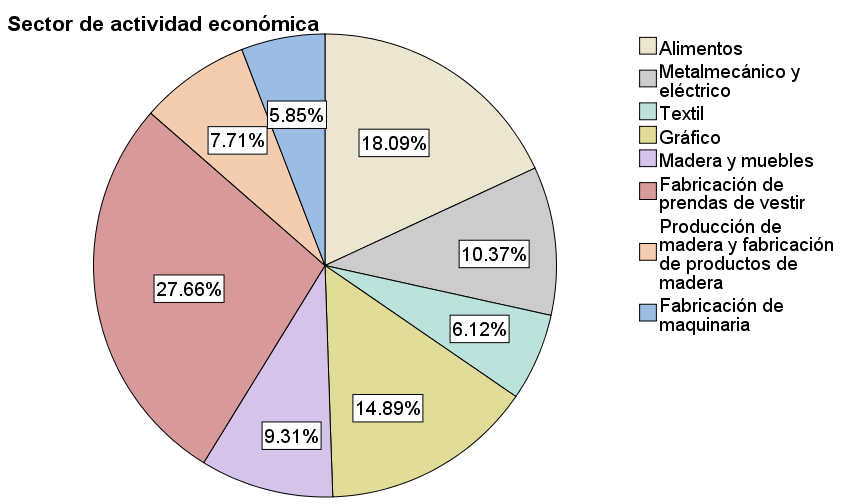 18
Estadística inferencial
Alfa de Cronbach
Tabla 14  
Estadísticas de fiabilidad
El alfa de Cronbach del presente estudio muestra el nivel de fiabilidad de las puntuaciones de la escala en la muestra siendo para este caso de 0.927.
Nota.  Datos obtenidos en la investigación de campo.
Capital Humano- Objetivo Específico 1
19
Pregunta 3. Un buen ambiente laboral permite un mejor desempeño del capital humano de la empresa.
Pregunta 1. Si el capital humano de la empresa tiene mayor nivel de conocimientos resulta ser una fuente de ventaja competitiva.
Figura 12 
Frecuencias del capital humano pregunta 3
 
 



 
 
Nota.  La figura muestra los resultados sobre el ambiente laboral. Fuente: Investigación de campo.
Figura 11 
Frecuencias del capital humano pregunta 1













Nota.  La figura muestra el nivel de conocimientos como de ventaja competitiva. Fuente: Investigación de campo.
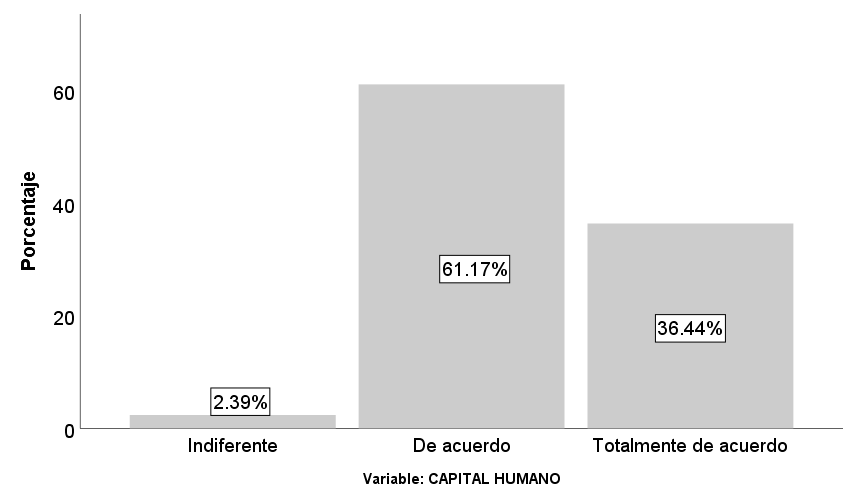 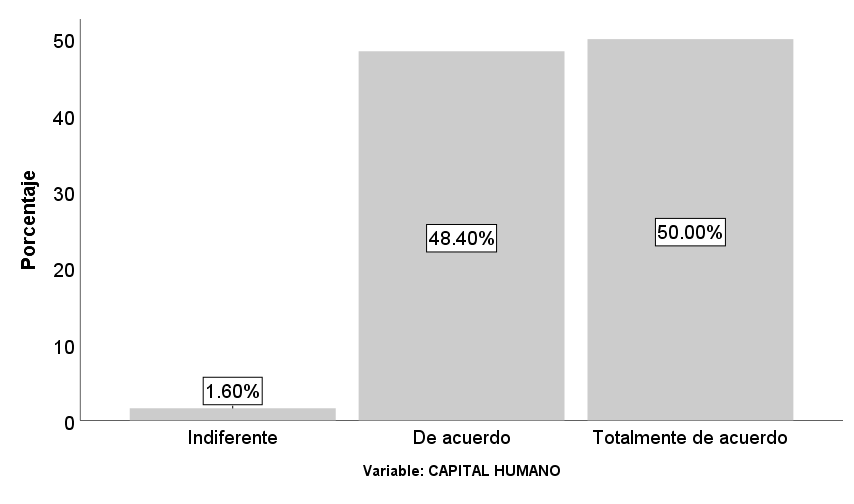 Competitividad- Objetivo Específico 2
20
Pregunta 45. Cuando los trabajadores están debidamente capacitados se posee una ventaja competitiva.
Pregunta 49. Cuando existe un manejo correcto de los recursos financieros, la empresa posee una ventaja competitiva.
Figura 31  
Frecuencias de la competitividad pregunta 45
 
 
 
 
 

 Nota. La figura muestra los resultados sobre la capacitación de los trabajadores. Fuente: investigación de campo.
Figura 32
Frecuencias de la competitividad pregunta 49
 
 
 
 
 




Nota. La figura muestra los resultados sobre los recursos financieros. Fuente: investigación de campo.
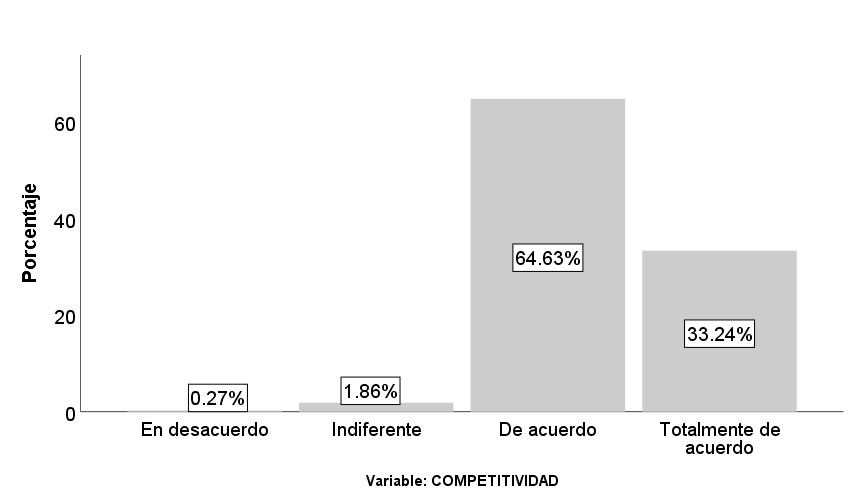 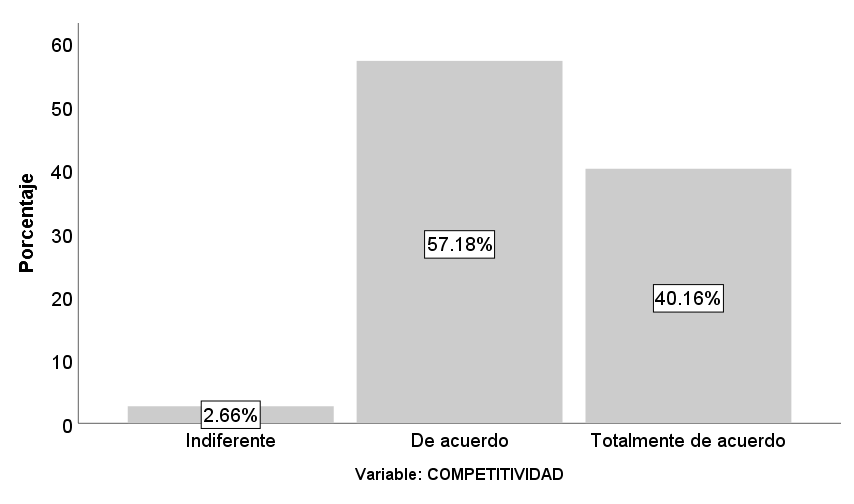 Correlación de Pearson- Objetivo Específico 3
21
Tabla 39
Correlación de Pearson capital humano y competitividad
Tabla 40 
Criterios de interpretación de la correlación de Pearson
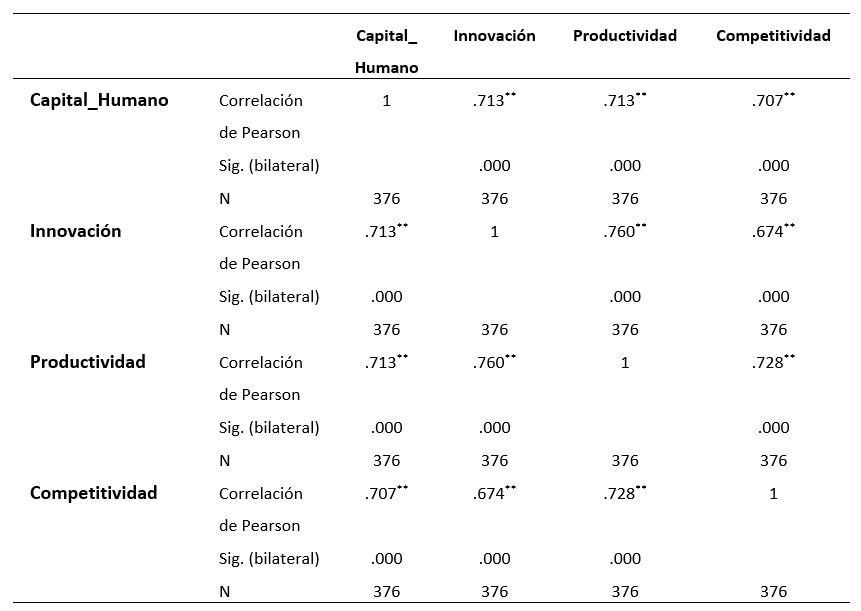 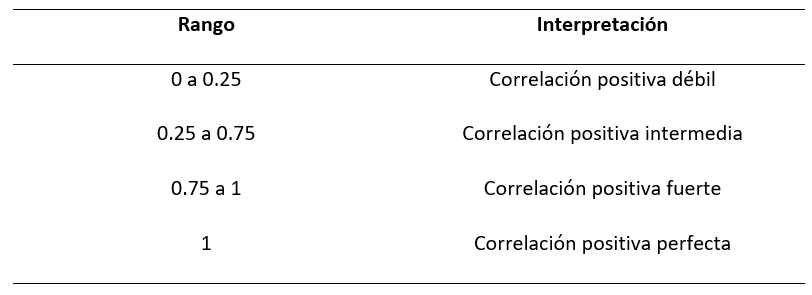 Tabla 41 
Criterios de interpretación del nivel de significación
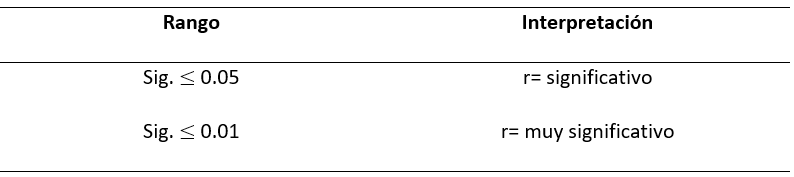 22
9. Propuesta- Objetivo Específico 4
4. Brindar incentivos o bonos extra medido en base a los logros alcanzados y cumplimiento de metas.
8. Realizar un control de calidad semanal de los productos para determinar  el nivel de productividad de los empleados.
7. Permitir al personal cada cierto tiempo calificar el desempeño de sus superiores.
3. Implementar pausas activas de 10 a 20 minutos para poder evitar en el personal una sobrecarga de actividades.
P8
P7
6. Ofrecer a empleados con más experiencia la posibilidad de ascender a puestos de supervisión u otros cargos.
2. Realizar retroalimentaciones semanales sobre el desempeño del talento humano.
P6
P5
5. Crear un espacio de discusión donde se tome en cuenta las ideas creativas, comentarios y sugerencias de cada uno de los colaboradores.
1. Creación de una plataforma didáctica para capacitaciones.
P4
P3
P2
P1
10. Conclusiones
Después del análisis de resultados podemos concluir que el capital humano puede llegar a ser más competitivo siempre que se disponga de las herramientas de gestión e insumos de trabajo adecuados.
23
Se puede lograr la competitividad cuando los productos son de buena calidad y el cliente está satisfecho con lo que recibe, es decir que el producto supera la expectativa del consumidor.
El estadístico de correlación de Pearson dio como resultado .707 lo que indica una correlación positiva intermedia, dando como resultado la aceptación de la hipótesis de investigación donde “La gestión del capital humano está relacionado con la competitividad de las PYMES del sector manufacturero del DMQ”.
Se recomienda tomar en cuenta las estrategias planteadas, analizarlas, ponerlas en práctica y mejorarlas, con el fin de lograr una correcta gestión del capital humano y fortalecer la competitividad empresarial.
Recomendaciones
24
Tomar en cuenta el modelo de competitividad del capital humano para futuras investigaciones con otros subsectores manufactureros.
Determinar la dimensión que repercute más en los resultados de cada área, analizarlo y llevar a cabo un plan de mejora para trabajar en conjunto con el talento humano y aportar valor a la organización.
Se recomienda asociar la teoría del capital humano con el modelo de competitividad para desarrollar estudios de mayor alcance que permitan discutir y comparar resultados.
25
GRACIAS POR SU ATENCIÓN